Тема вебинара:«Актуальные вопросы участия адвокатов в уголовном процессе»
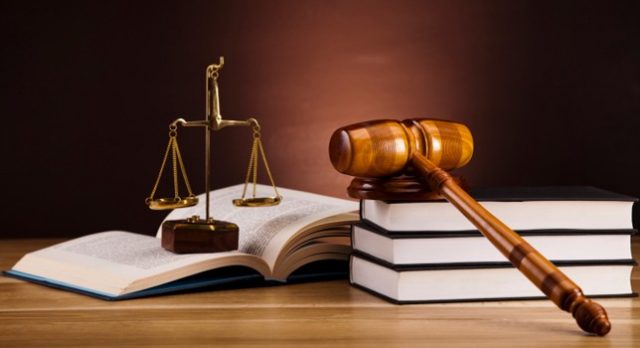 Институт законодательства Республики Казахстан совместно с Республиканской коллегией адвокатов
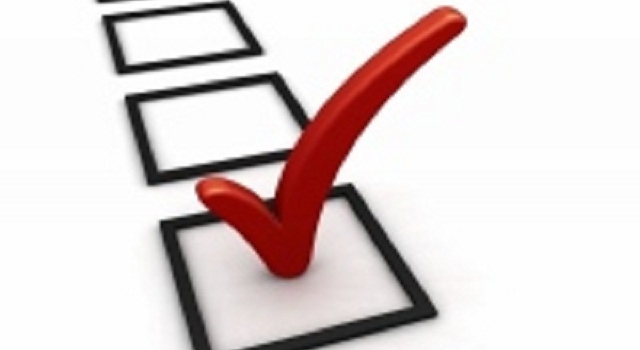 Глава государства утверждал основные направления правовой политики государства до 2020 года. Адвокатура признана ядром системы оказания гражданам юридической помощи. И было отмечено, что процессуальные права адвоката, как активного участника судопроизводства, требуют эффективных правовых механизмов своей реализации.
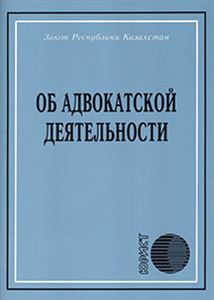 Институт адвокатуры в нашей стране регламентирован специальным  Законом «Об адвокатской деятельности», который был принят 5 декабря 1997 года.
Организационной формой адвокатуры, как самоуправляемого и самофинансируемого сообщества, выступают коллегии адвокатов, которые объединяются в Республиканскую коллегию. Основная задача - координация деятельности региональных коллегий адвокатов и участие в законопроектной работе по вопросам адвокатуры.
       Коллегии адвокатов создают по всей республике юридические консультации. На сегодняшний день собственными силами адвокатуры образовано 184 консультации, в том числе, в сельской местности. Всего в юридических консультациях оказывают правовую помощь более 3 тысяч адвокатов. Адвокатами учреждено около 150 адвокатских контор.
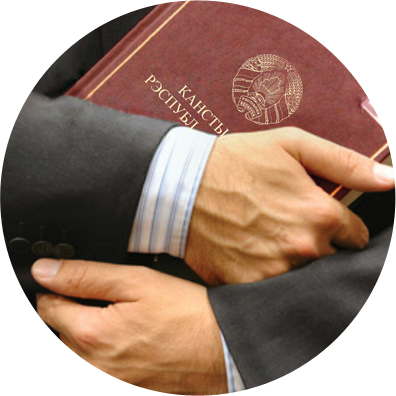 Трансформация процессуальных полномочий адвокатов в уголовном процессе
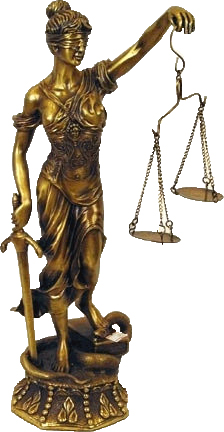 Если обратиться к УПК 1997 года, то в нем в качестве защитников помимо адвокатов допускались еще и супруги, близкие родственники и т.д. В последующем законодатель, признавая более высокий статус профессионального адвоката, участие других лиц в уголовном процессе сделал возможным только наряду с защитником.
  Кроме того, если ранее участие защитника всегда сводилось к тому, что он должен ДОПУСКАТЬСЯ кем-то к участию в деле, то вступивший в силу с начала этого года новый УПК уже закрепляет за защитником ПРАВО ВСТУПАТЬ в дело.
   Если раньше следователь сам решал, приобщать ли к делу собранные адвокатом доказательства, то, согласно новому УПК, адвокат ИМЕЕТ ПРАВО собирать и представлять доказательства, необходимые ему для оказания юридической помощи. И они подлежат обязательному приобщению к материалам уголовного дела.
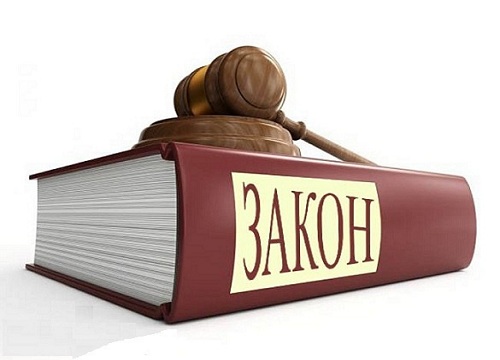 Кодекс об административных правонарушениях  РК впервые конкретизировал порядок привлечения к административной ответственности за воспрепятствование адвокатской деятельности.
   В соответствии с этим органы юстиции составляют протокол об административном правонарушении — за непредставление либо необоснованный отказ в представлении, либо неполное представление по письменному запросу адвоката сведений, необходимых для оказания правовой помощи.
   Уголовная ответственность за воспрепятствование адвокатской деятельности также сохранилась в новом Уголовном кодексе РК.
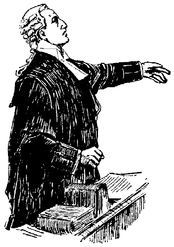 Участие адвоката-защитника в уголовном процессе согласно Уголовно-процессуальному кодексу РК
Основное предназначение адвоката в уголовном деле – защита свидетеля,  имеющего право на защиту, а также подозреваемого и обвиняемого. Защитник обязан выявлять обстоятельства, оправдывающие подзащитного, либо смягчающие его ответственность, противостоять действиям должностных лиц, проводящих расследование, в случае их противоречия закону. Адвокат-защитник обязан согласовывать все свои действия, предпринимаемые в целях защиты, с подзащитным, он связан его мнением при совершении процессуальных действий, не может занимать позицию вопреки интересам обвиняемого, кроме случаев убежденности в самооговоре. 
* Правовой статус адвоката регламентирован статьей 70 УПК РК
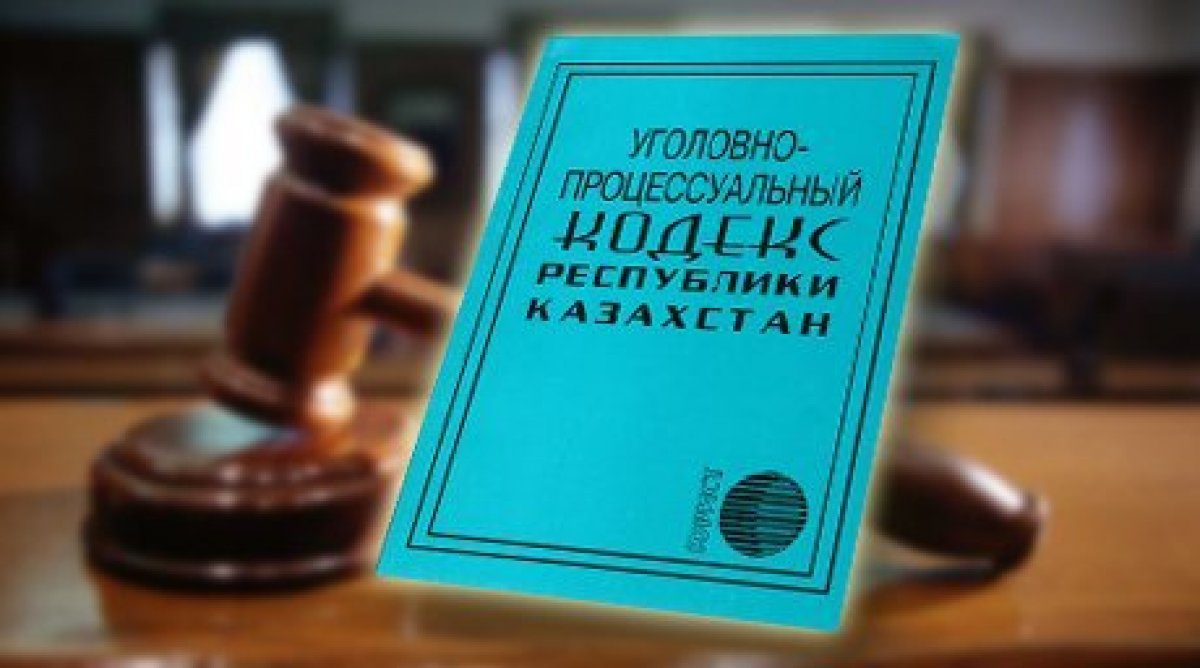 Проблемные вопросы участия адвоката в уголовном процессе
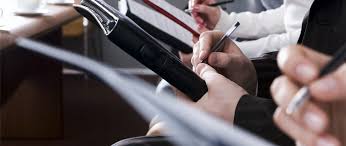